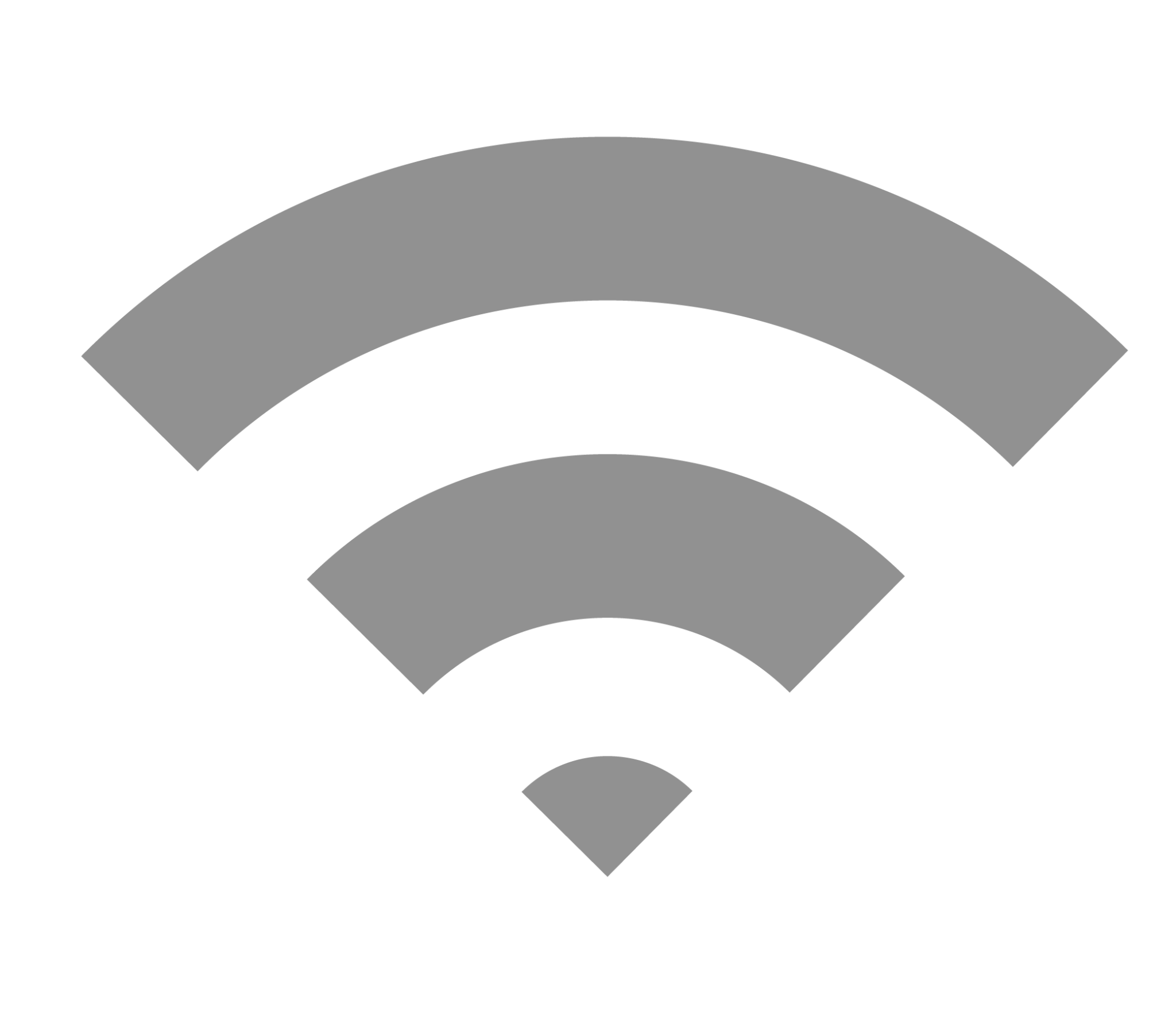 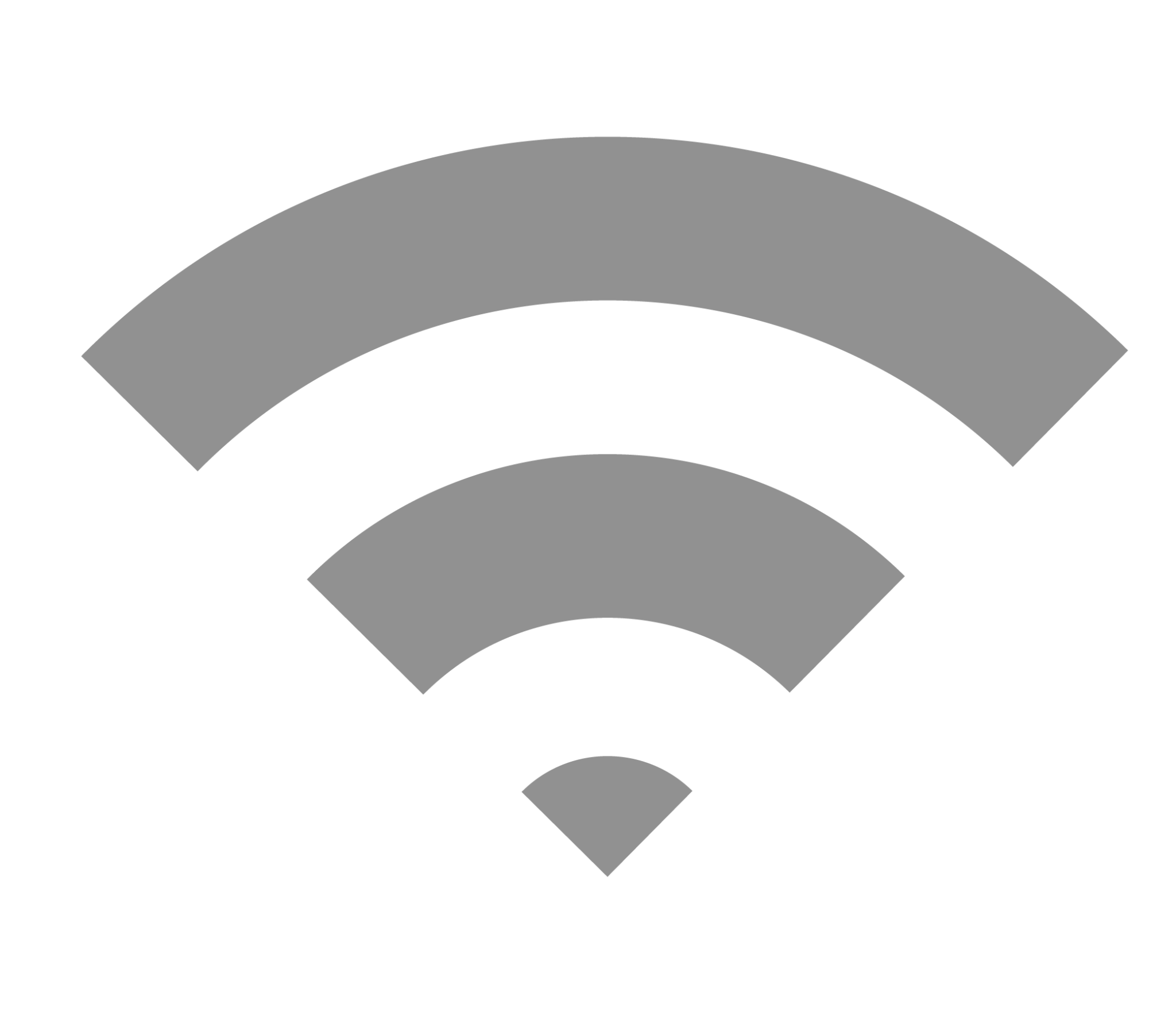 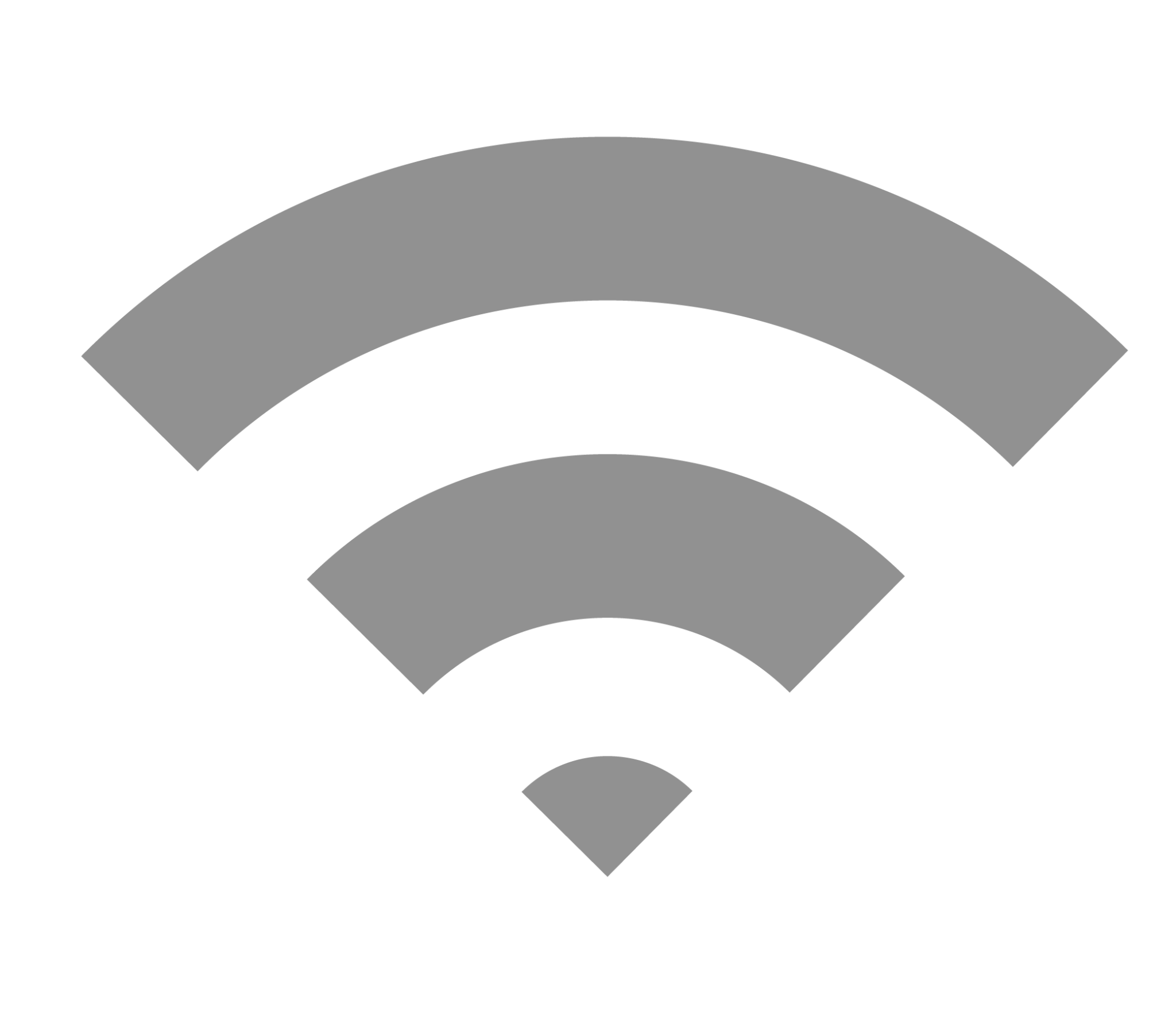 INSTALLATION NOTICE FOR ADDRESS

                Network Installation
Free Wi-Fi
Dear Residents of Address,

Building Owner Name will install a free Wi-Fi network in your building, starting on DATE.  Once the installation is complete, we will provide instructions on how to get on to the network. 

Please see the details below:
What to ExpectMSP will install and set up the network in hallways or outside your building. Please expect that there will be some noise associated with the work.
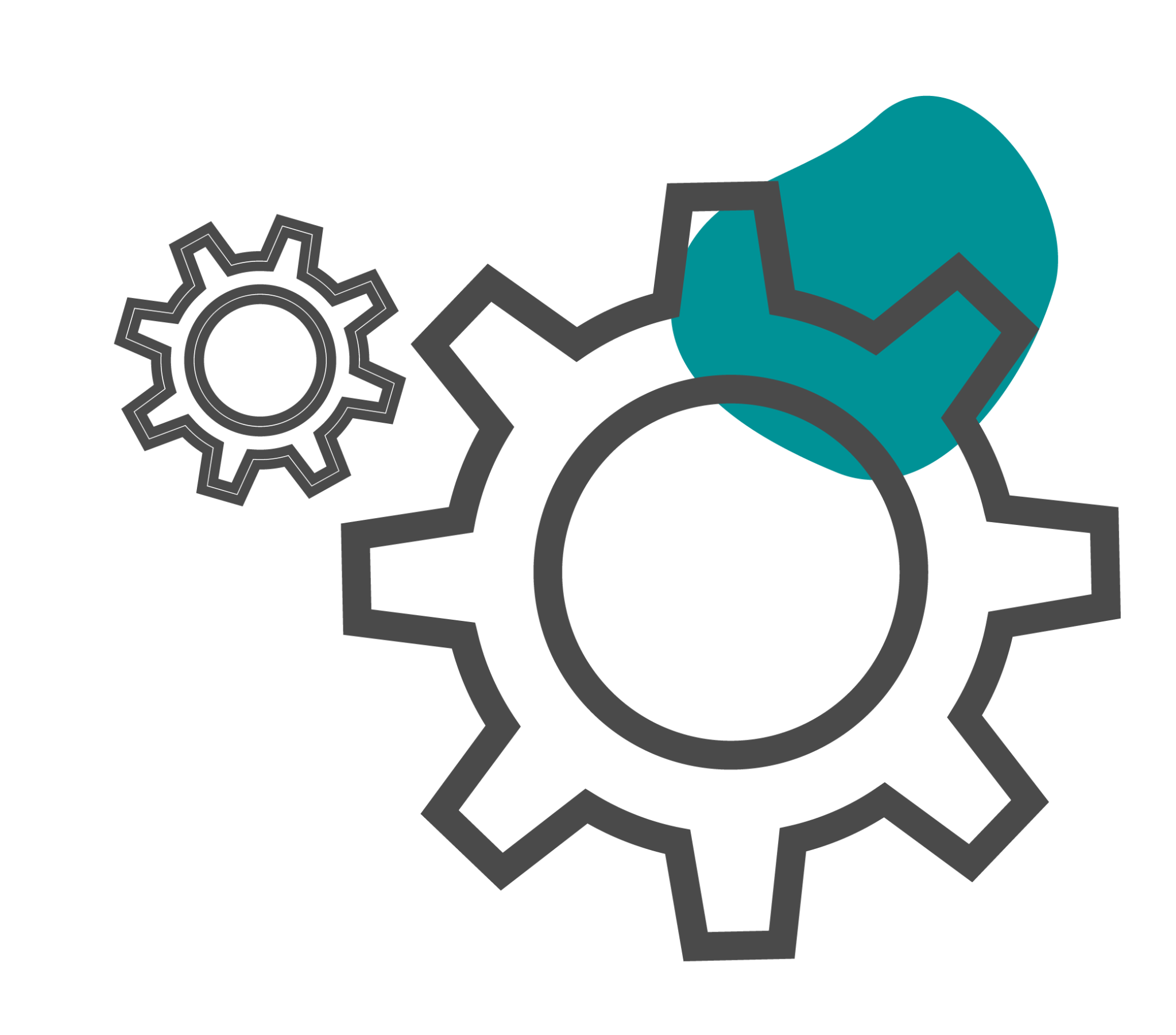 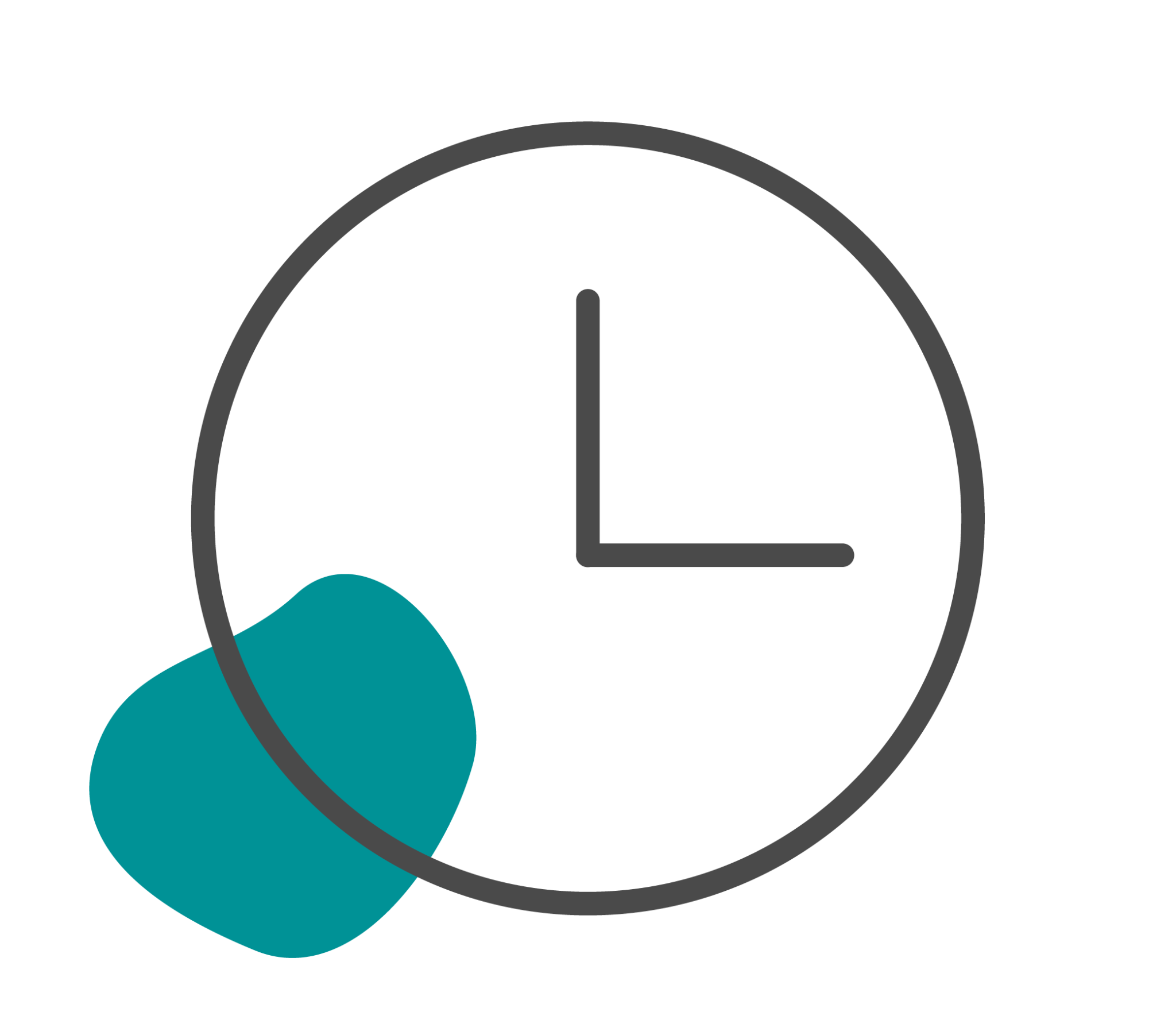 Projected StartMONDAY FEBRUARY 7TH 

Projected End WEDNESDAYFEBRUARY 9TH
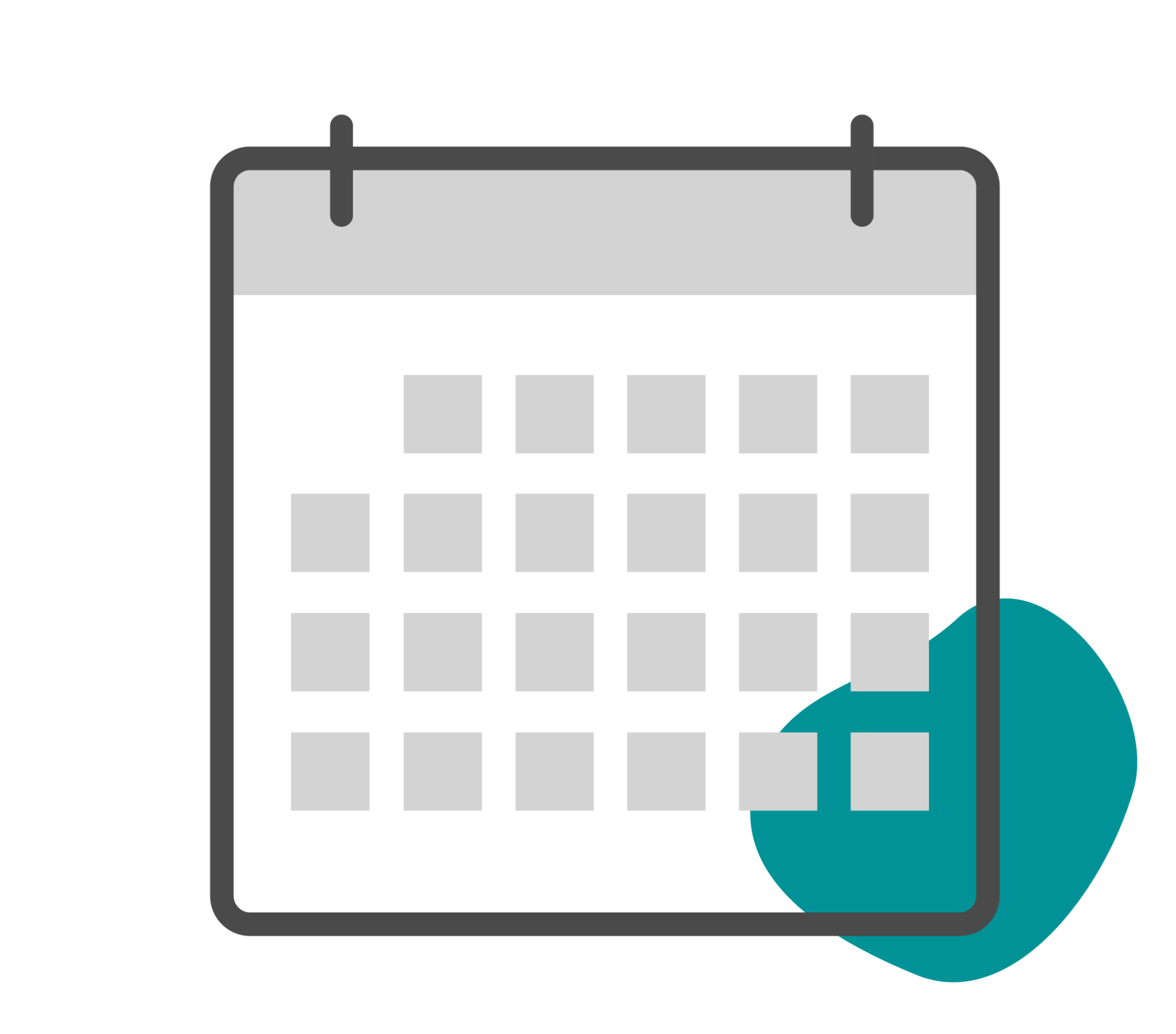 Hours of work9AM - 5PM